МУНИЦИПАЛЬНОЕ КАЗЁННОЕ УЧРЕЖДЕНИЕ ДОПОЛНИТЕЛЬНОГО ОБРАЗОВАНИЯ РАЙОННЫЙ ДОМ ДЕТСКОГО ТВОРЧЕСТВА
Подготовила Г.И.Бартошина, 
инструктор по труду
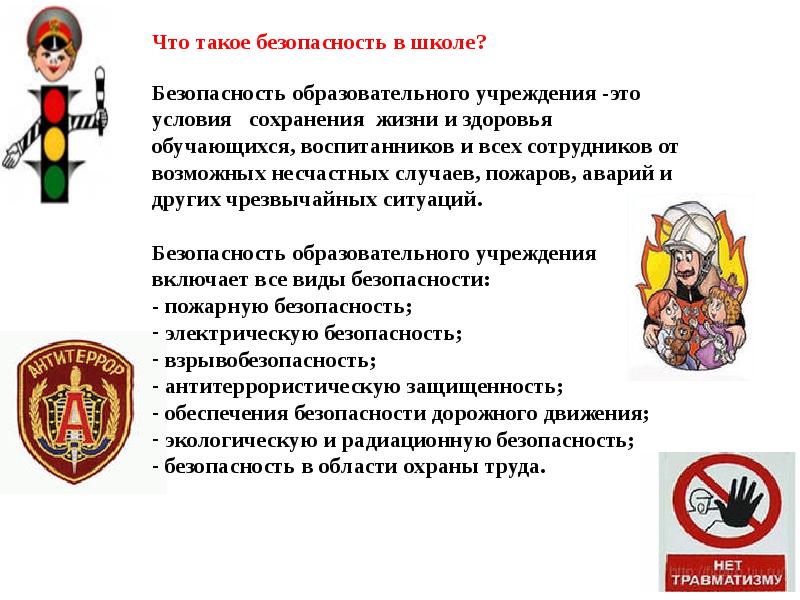 «Формирование
ОСНОВ БЕЗОПАСНОСТИ ЖИЗНЕДЕЯТЕЛЬНОСТИ ОБУЧАЮЩИХСЯ»

(Памятка для ПДО при проведении инструктажей и бесед с учащимися по безопасности жизнедеятельности)
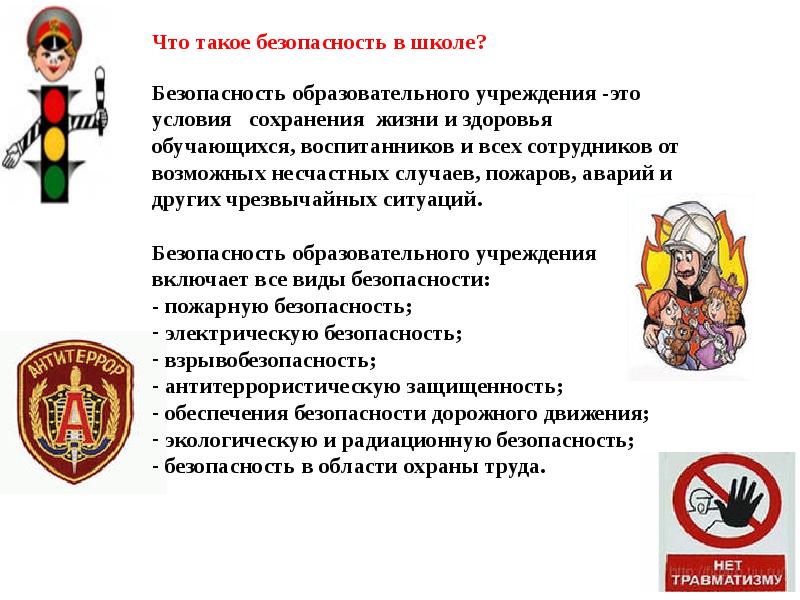 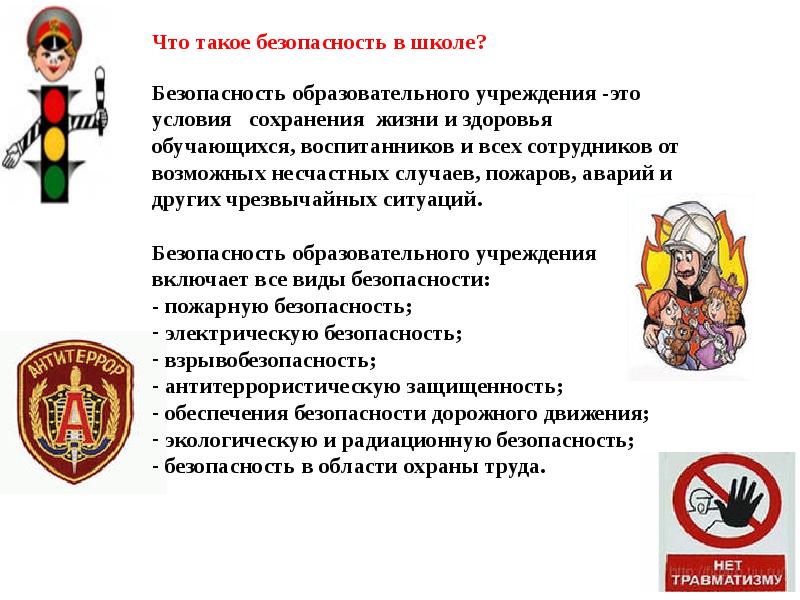 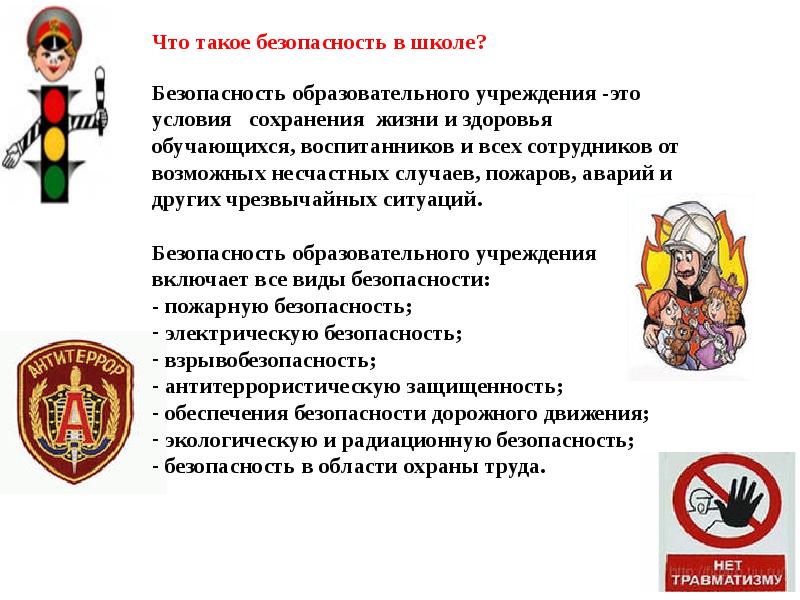 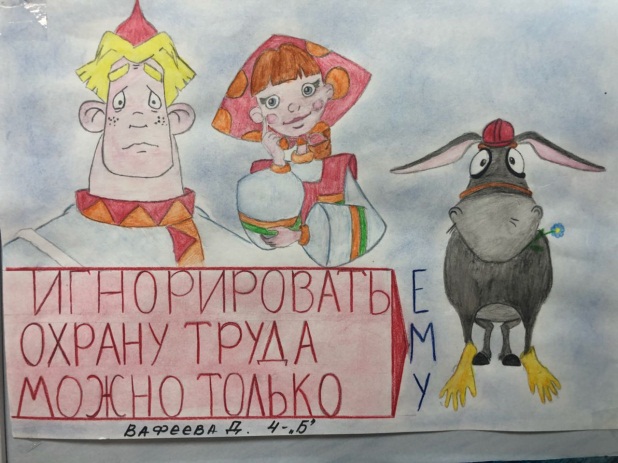 «Безопасности формула есть:
Надо видеть, предвидеть, учесть.
                   По возможности-всё избежать.
                       А где надо- на помощь позвать!»
                                                                    (Формула безопасности для детей)
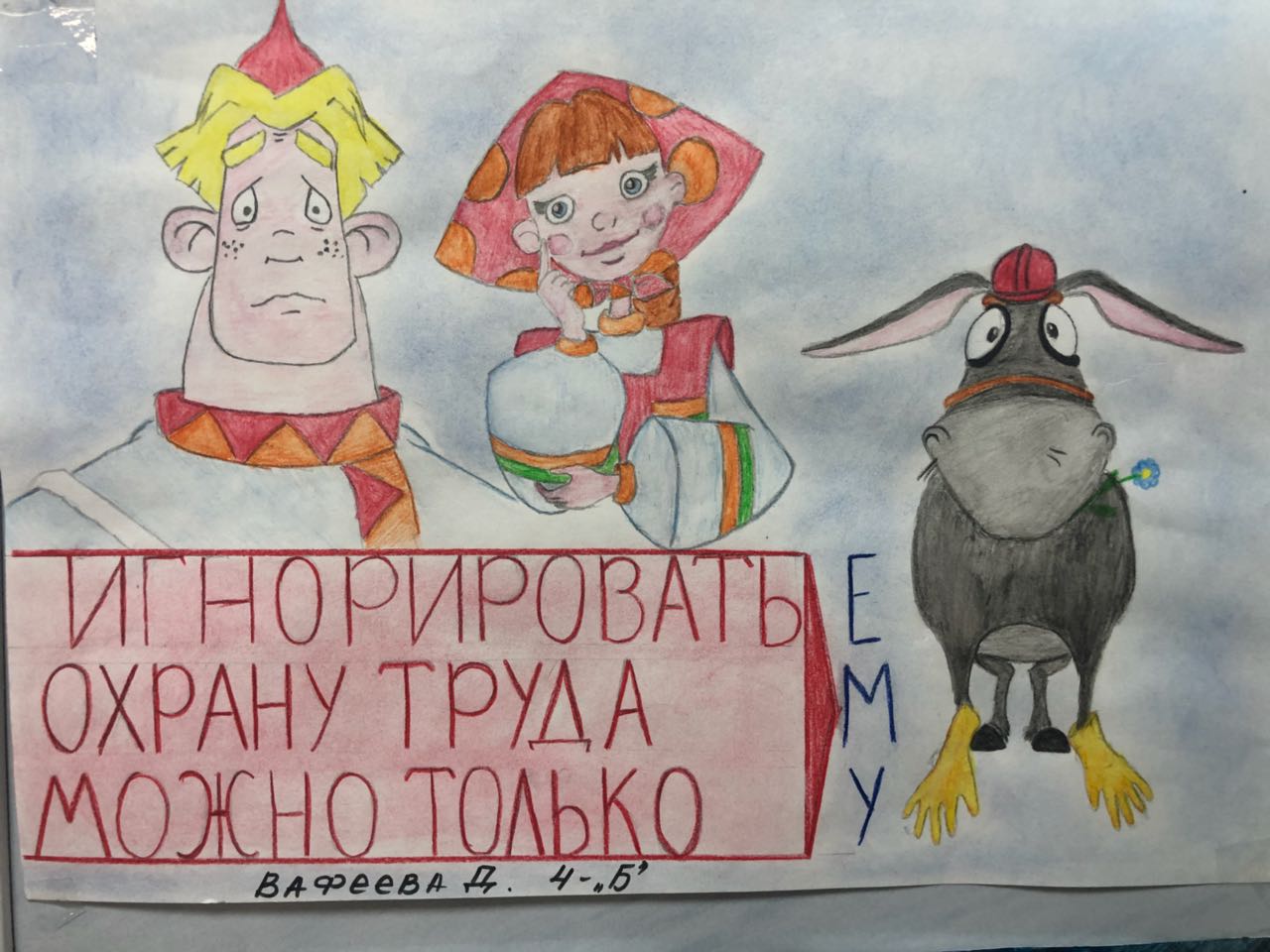 1.Общее положение
1.1. Кроме обязательных инструктажей во время образовательного процесса, педагог должен переживать за обучающихся и давать им определённые наставления и на время, когда они уходят с занятий на короткий или длительный период, например, каникулы. Такие инструктажи немного отличается от тех, которые проводятся с обучающимися во время образовательного процесса. Педагог должен рассказать: 

О правилах безопасного поведения в быту; 
О правилах поведения на открытых водоёмах;
О пожарной безопасности;
ПДД.
1.2 Проблема защиты от опасностей возникла
одновременно с появлением человека на земле.
Многие правила безопасности формулировались, 
когда люди пытались защититься от диких зверей и 
природных явлений. 
Со временем изменились условия жизни человека, 
изменились и правила безопасности 
жизнедеятельности. 
Трудами многих учёных созданы научные 
предпосылки для разработки средств и методов 
защиты от опасностей. Безопасность 
жизнедеятельности представляет серьёзную проблему 
современности и включает в себя, по мнению ученых, 
решение трёх задач: 
Идентификация опасностей, то есть распознание опасностей и их источников.
Разработка предупредительных мер.
Ликвидация возможных последствий.
ФОРМУЛА БЕЗОПАСНОСТИ
предвидеть опасность; 
при возможности избежать опасность:
при необходимости действовать. 
 Что такое опасность?
Опасность – центральное понятие безопасности
жизнедеятельности, она носит скрытый характер.
Признаками, определяющими опасность, являются: 
угроза жизни;
возможность нанесения ущерба здоровью;
нарушение условий нормального функционирования органов и систем человека.
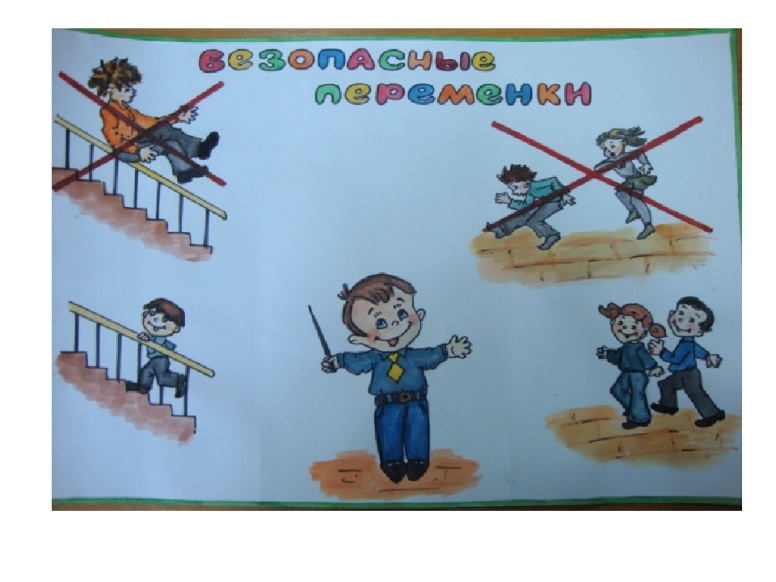 Изучив литературу, можно выделить ряд опасностей, 
связанных с местом пребывания человека, в том числе
детей:
опасности дома;
опасности на дороге и улице;
опасности на природе;
опасности в общении с незнакомыми людьми
опасность Интернета. 
 
Рассмотрим  их.
ТЕЛЕФОН ЭКСТРЕННОЙ СВЯЗИ
В 1998 году Россия присоединилась к Европейскому Союзу, подписав телекоммуникационное соглашение, таким образом, приняв 112, как единый номер экстренного вызова. В 2013 году Федеральный закон РФ № 9-ФЗ обозначил номер  112 — единым номером вызова экстренных оперативных служб для приёма сообщений о пожарах и чрезвычайных ситуациях в России в телефонных сетях местной телефонной связи.   112 – это единый номер службы спасения. Он действует не только в РФ, но и в Евросоюзе.
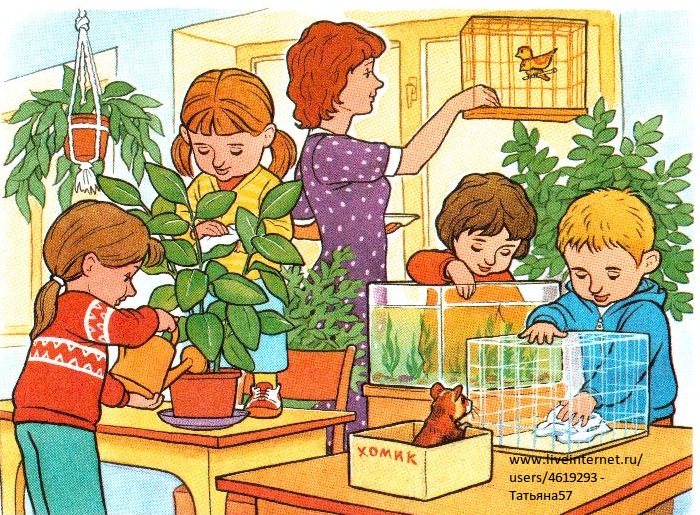 Техническая реализация единого номера 112

Система 112 работает по своим законам. Позвонить по номеру можно не только при отсутствии сети оператора или отрицательном балансе, но даже с устройства без SIM-карты и с заблокированной клавиатурой.
В связи с тем, что номер предназначен для чрезвычайных ситуаций, звонок на 112 всегда бесплатный, т.е. доступен при отрицательном балансе и недостатке средств для совершения других звонков. Также важно, что дозвониться можно даже из роуминга.   
Возникает оправданный вопрос, как такое возможно?
Дело в том, что номер 112 закреплен в стандарте GSM (единая беспроводная сеть Groupe Special Mobile), позже переименованной в Global System for Mobile Communications. по которому работает преобладающее большинство мобильных телефонов. Согласно требованиям международной ассоциации операторов, экстренный номер должен быть «вшит» в программное обеспечение каждого мобильного телефона.
ЗВОНКИ С ТЕЛЕФОНОВ МОБИЛЬНОЙ СВЯЗИ
НОВОВВЕДЕНИЕ. БИЛАЙН. 
123- когда ребёнок находится в опасности.
  121- КОГДА необходима консультация по поводу получения различных государственных услуг.
Звонки со стационарных телефонов
Самым быстрым способом дозвониться и 
получить помощь экстремальной ситуации,
это звонок со стационарного телефона. 
01  Пожарная служба
02 Вызов полицейских
03  Скорая медицинская служба
04 Аварийная ГОРГАЗА
.
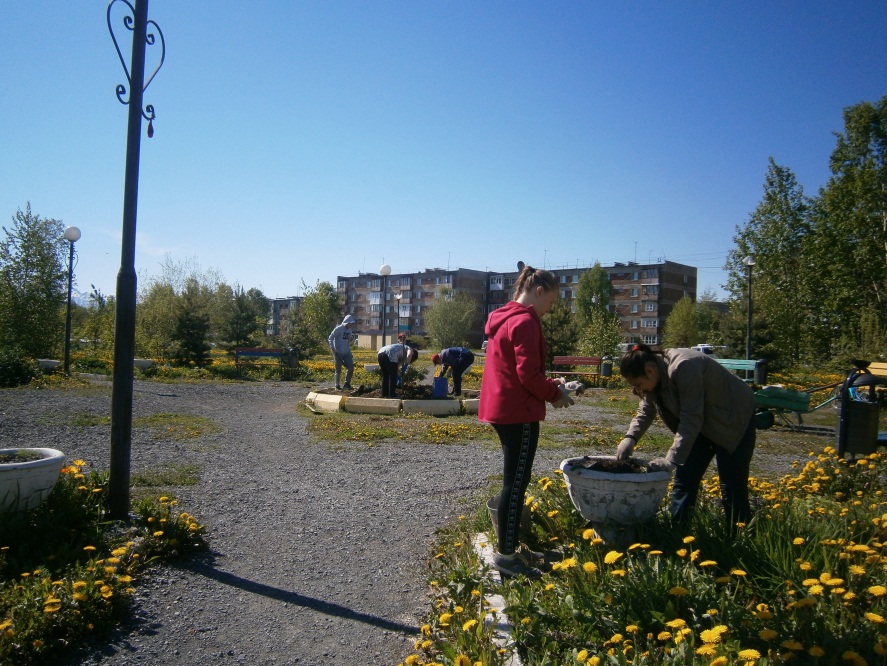 Куда позвонить при природных пожарах
Телефон, по которому вызывают помощь при природном пожаре, не 01 и даже не 112. Да, лес тушат лесники, а не МЧС! 
На Камчатке действует прямая линия региональной диспетчерской службы лесной охраны. Сообщить о природных пожарах можно по номерам
 8-800-100-94-00, 8-962-215-92-29 и 
8 (415 2) 25-89-99. 
Кроме того, звонки принимают в Мильковском лесничестве:     
  8 (415 33) 2-12-94. 
В Мильковском районе существует Единая дежурная  диспетчерская служба  (ЕДДС)- 
8(41533)-2-10-32
Инструктаж после каникул
    
     После короткого или длительного расставания после каникул, на первых занятиях с обучающимися, обязательно обсудите аварийные, чрезвычайные ситуации.
     Обсудите все действия и последствия таких ситуаций. 
     Это будет хорошим наглядным уроком для всех.


              Спасибо за внимание!